ANSTO’s Plutonium Wasteform Research D. J. Gregg, E. R. Vance &  Y Zhang
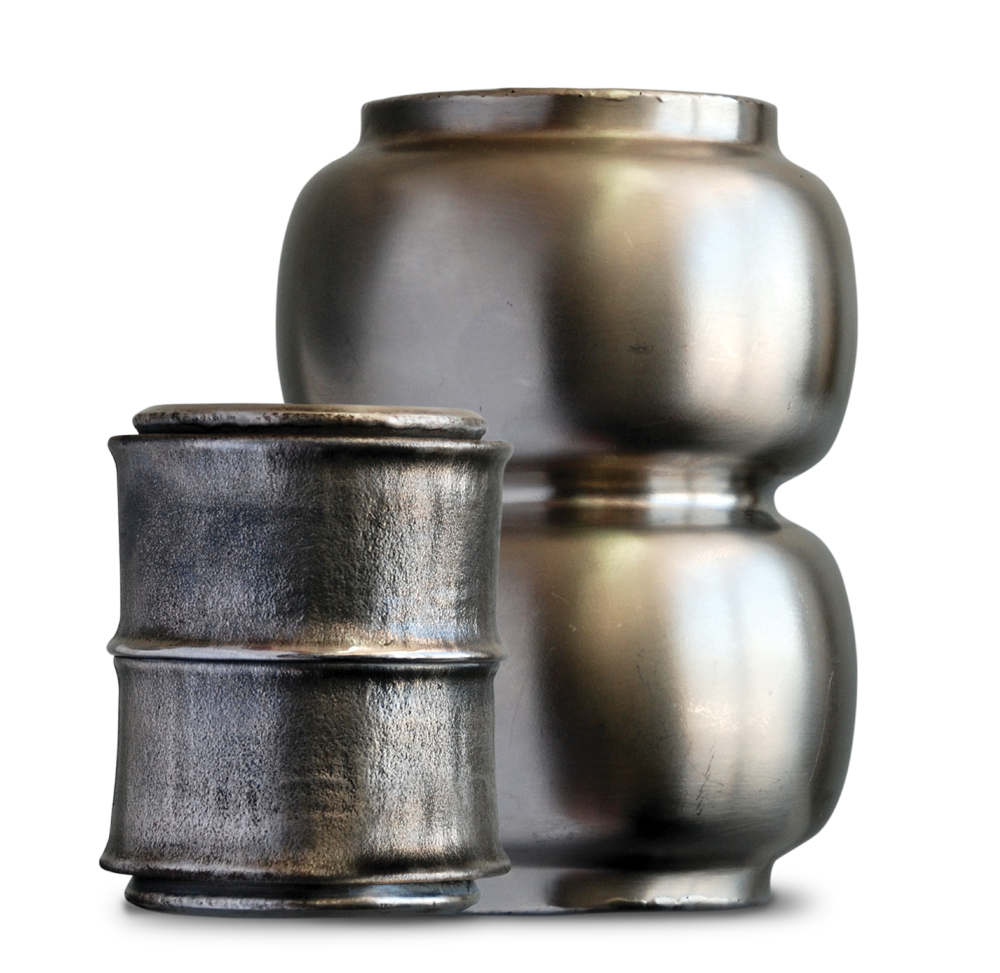 Please contact: Dr Dan Greggdgg@ansto.gov.au